Belajar, Berlatih, Olah Rasa, Olah Hati
Kamis, 9 Agustus 2018
Apa itu olah rasa dan olah hati?
Bagaimana kita belajar, berlatih, olah rasa dan olah hati?
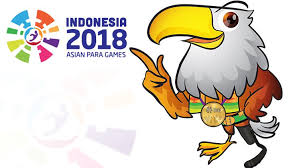 Bagaimana kita dapat mengetahui bakat kita?
Dari mana bakat kita?